Resources (úvod, demo vložení obrázku do aktivity)
Jaroslav Kudr pro OATGM
K čemu to je ?
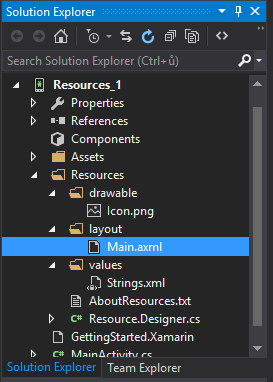 Resources jsou zjednodušeně zdroje (texty – popisy ovládacích prvků, obrázky, layout aktivity ve formátu XML)
Jejich využití je možné ukázat na příkladu multijazykové verze nějakého programu.
Asi by nebylo moudré popisy tlačítek a ovládacích prvků zakomponovat přímo do kódu aplikace. Lepší je udržovat je „bokem“ jako texty a přiřazovat je podle např. lokálního nastavení systému.
DEMO 1 – vložení obrázku do aktivity
Vytvořte nový projekt s názvem Resources_1
Název Solution zvolte Resources
Stáhněte si obrázek : OATGM.png na lokální disk
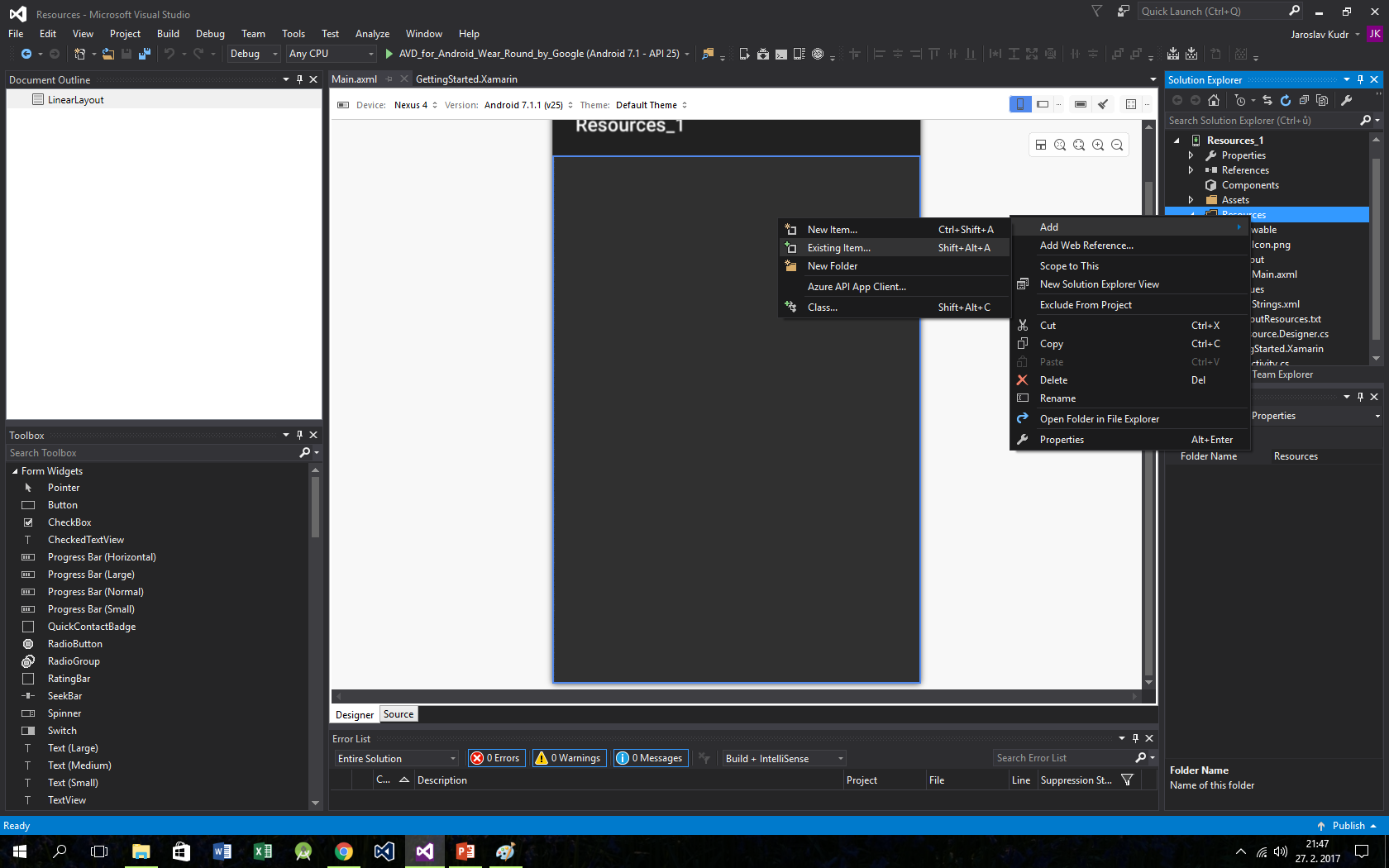 Add
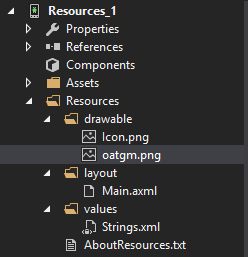 Existing file
Step 3
4. Vložte do projektu prvek ImageView
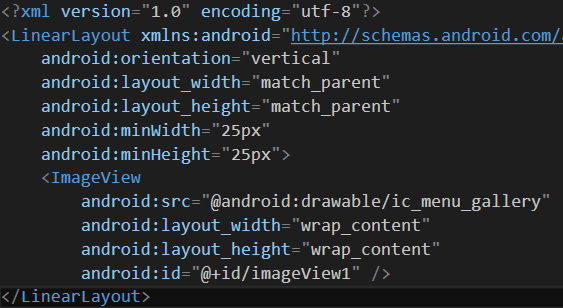 STEP 4
5. Doplňte cestu k obrázku uloženém v Resources aplikace.
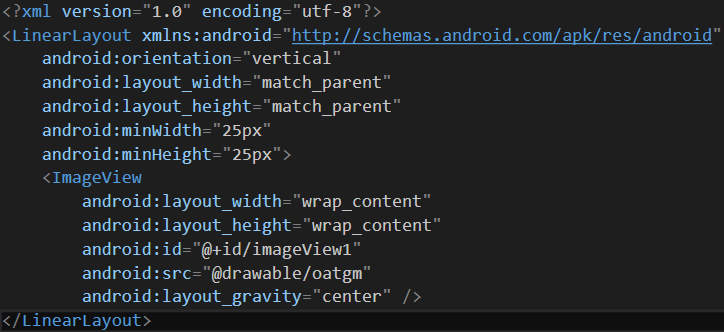 STEP 5
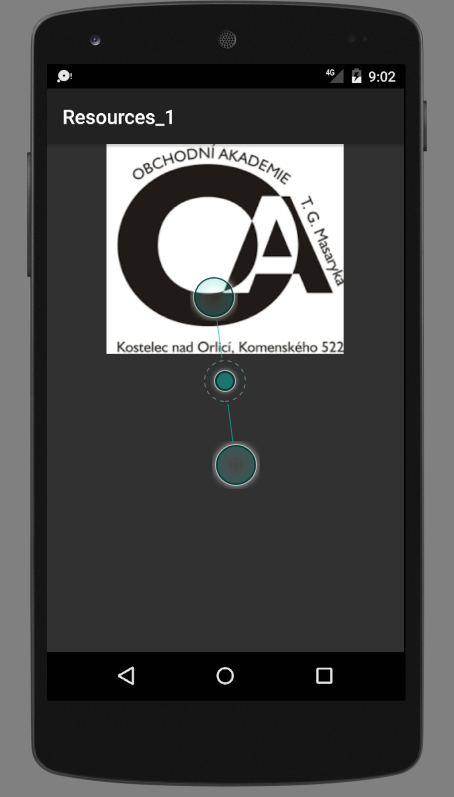 Následuje prezentace a ukázka přizpůsobení velikosti layoutu schopnostem rozlišení koncového zařízení